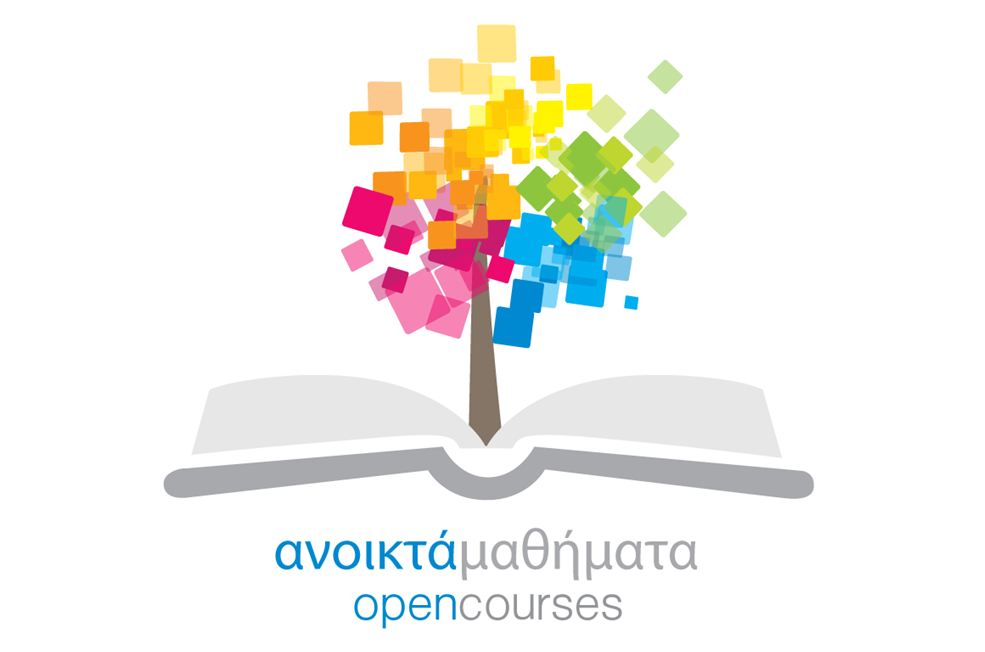 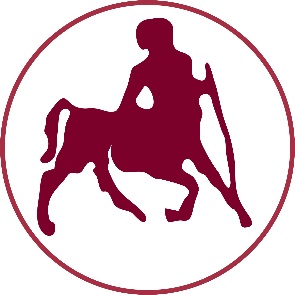 ΠΑΝΕΠΙΣΤΗΜΙΟ ΘΕΣΣΑΛΙΑΣ
Εμβιομηχανική
Ενότητα 12: Εμβιομηχανική ανθρωπομετρία – θέση του ΚΜΣ

Αθανάσιος Τσιόκανος, Γιάννης Γιάκας
Τμήμα Επιστήμης Φυσικής Αγωγής και Αθλητισμού
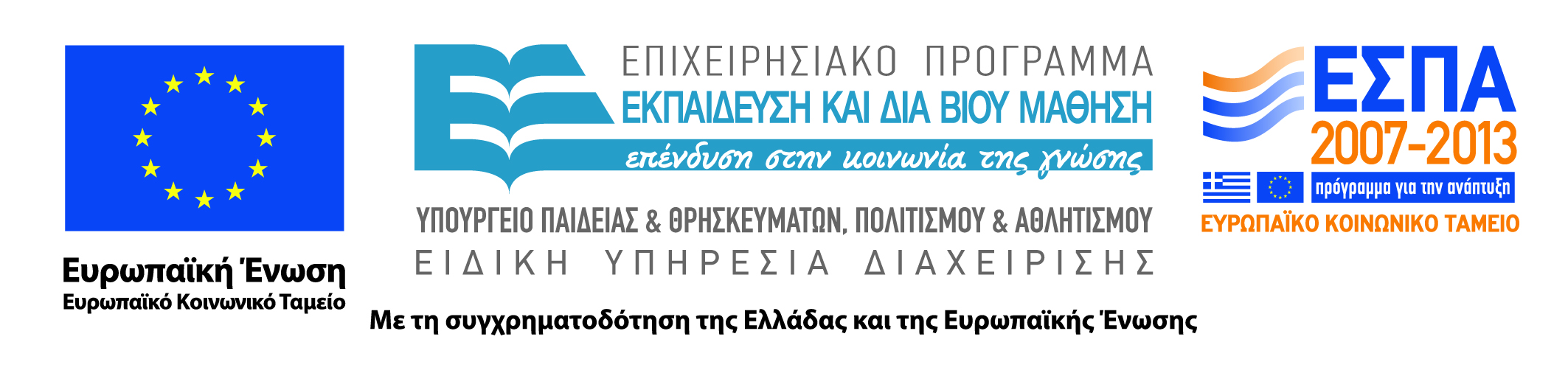 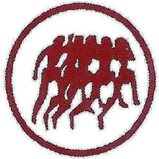 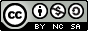 Άδειες Χρήσης
Το παρόν εκπαιδευτικό υλικό υπόκειται σε άδειες χρήσης Creative Commons. 
Για εκπαιδευτικό υλικό, όπως εικόνες, που υπόκειται σε άλλου τύπου άδειας χρήσης, η άδεια χρήσης αναφέρεται ρητώς.
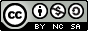 2
Χρηματοδότηση
Το παρόν εκπαιδευτικό υλικό έχει αναπτυχθεί στα πλαίσια του εκπαιδευτικού έργου του διδάσκοντα.
Το έργο «Ανοικτά Ακαδημαϊκά Μαθήματα Πανεπιστημίου Θεσσαλίας» έχει χρηματοδοτήσει μόνο τη αναδιαμόρφωση του εκπαιδευτικού υλικού. 
Το έργο υλοποιείται στο πλαίσιο του Επιχειρησιακού Προγράμματος «Εκπαίδευση και Δια Βίου Μάθηση» και συγχρηματοδοτείται από την Ευρωπαϊκή Ένωση (Ευρωπαϊκό Κοινωνικό Ταμείο) και από εθνικούς πόρους.
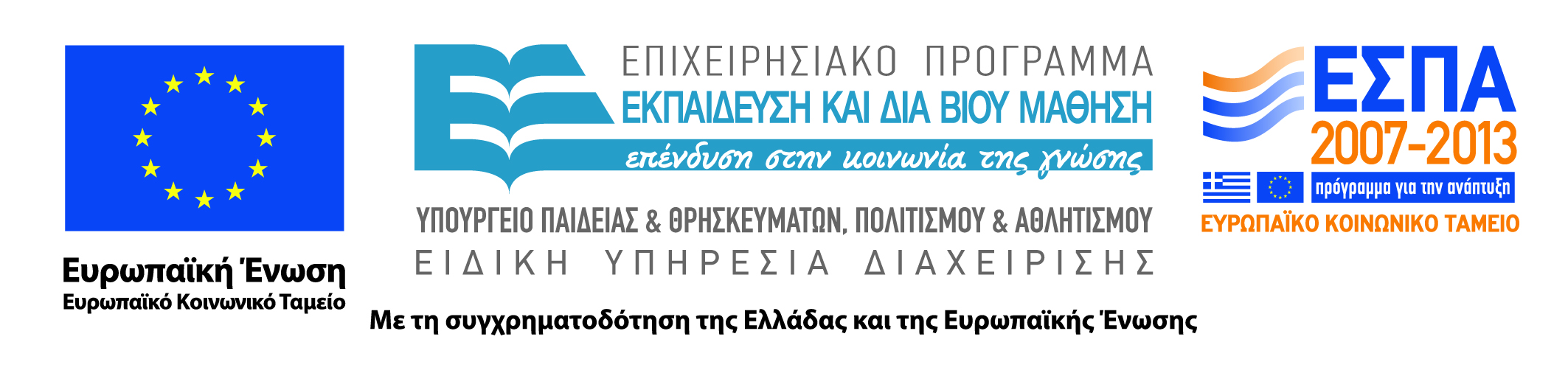 3
Σκοποί  ενότητας
Σκοπός της ενότητας είναι η γνωριμία με τις έννοιες της εμβιομηχανικής ανθρωπομετρίας και τις μεθόδους προσδιορισμού του Κέντρου Μάζας Σώματος (ΚΜΣ)
4
Περιεχόμενα ενότητας
Εμβιομηχανική ανθρωπομετρία
Πειραματική μέθοδος προσδιορισμού του ΚΒΣ
Προσδιορισμός του ΚΒΣ στον επιμήκη άξονα
Προσδιορισμός του ΚΒΣ στο εγκάρσιο επίπεδο
Αναλυτική μέθοδος
Γενικός τύπος προσδιορισμού του ΚΒΣ
5
Εμβιομηχανική ανθρωπομετρία 1
Διαδικασίες μέτρησης για τον προσδιορισμό των μηχανικών ιδιοτήτων του κινητικού μηχανισμού:
Βασικές μετρήσεις μήκους και περιφέρειας μελών (μήκη μελών περίμετροι).
Γεωμετρικές κατανομές της μάζας (θέση ΚΒΣ, ροπή αδράνειας της μάζας).
Εσωτερική γεωμετρία του κινητικού συστήματος (κατασκευή αρθρώσεων, θέση του άξονα της άρθρωσης, μοχλοβραχίονες μυών, μήκη μυών).
Αντοχή των υλικών του κινητικού συστήματος (ελαστικότητα, πλαστικότητα, όριο θραύσης).
6
Εμβιομηχανική ανθρωπομετρία 2
Η γνώση της θέσης του ΚΒΣ (Κέντρο Βάρους του Σώματος) ή του ΚΜΣ (Κέντρο Μάζας του Σώματος) έχει μεγάλη σημασία στις εμβιομηχανικές αναλύσεις και στην αξιολόγηση της τεχνικής των αγωνισμάτων.
Η θέση του ΚΒΣ εξαρτάται από τη θέση των διαφόρων μελών του σώματος. Συνεπώς μεταβάλλεται ανάλογα με τις μεταβολές της πόζας του σώματος.
Η θέση του ΚΒΣ εξαρτάται και από τις ανατομικές αναλογίες και τις κατανομές της μάζας των μελών του σώματος (στα μεγέθη αυτά υπάρχει διακύμανση στα εξεταζόμενα άτομα, ανάλογα με το φύλο, την ηλικία, το σωματότυπο, το αγώνισμα, κλπ).
Ο προσδιορισμός της θέσης του ΚΒΣ γίνεται με την πειραματική και την αναλυτική μέθοδο.
7
Πειραματική μέθοδος προσδιορισμού ΚΒΣ
Λαμβάνουμε υπόψη ότι ένα σώμα που βρίσκεται στο πεδίο βαρύτητας της γης μπορεί να διατηρήσει την ισορροπία του όταν η δύναμη του βάρους του (που εφαρμόζεται στο ΚΒΣ) μπορεί να εξουδετερωθεί με μια δύναμη ίση και αντίθετη.
Η διαδικασία της μέτρησης είναι μηχανική ή ηλεκτρονική.
Ο προσδιορισμός του ΚΒΣ είναι πρόβλημα ορισμού της θέσης ενός σημείου στο χώρο (τρεις διαστάσεις).
Απλοποιείται πολλές φορές (ανάλογα με το βαθμό προσέγγισης) σε πρόβλημα δύο διαστάσεων (εντοπισμός του ΚΒΣ στο εγκάρσιο επίπεδο) ή σε μια διάσταση (ύψος του ΚΒΣ στον κατακόρυφο επιμήκη άξονα του σώματος).
8
Προσδιορισμός ΚΒΣ στον επιμήκη άξονα 1
Προσδιορισμός του ΚΒΣ στον επιμήκη άξονα του σώματος (χαλαρή όρθια θέση, τα χέρια προς τα κάτω).

Ο δοκιμαζόμενος τοποθετείται σε ύπτια κατάκλιση πάνω σε επίπεδη επιφάνεια (σανίδα αντίδρασης), που στηρίζεται σε δύο βάσεις.
Η βάση D σταθερή, στην Α υπάρχει ζυγαριά (μετράει την εφαρμοζόμενη κατακόρυφη δύναμη στο σημείο Α).
Στο ΚΒΣ εφαρμόζεται η δύναμη G σε απόσταση Xs από το D. Η συνολική απόσταση DA = I.
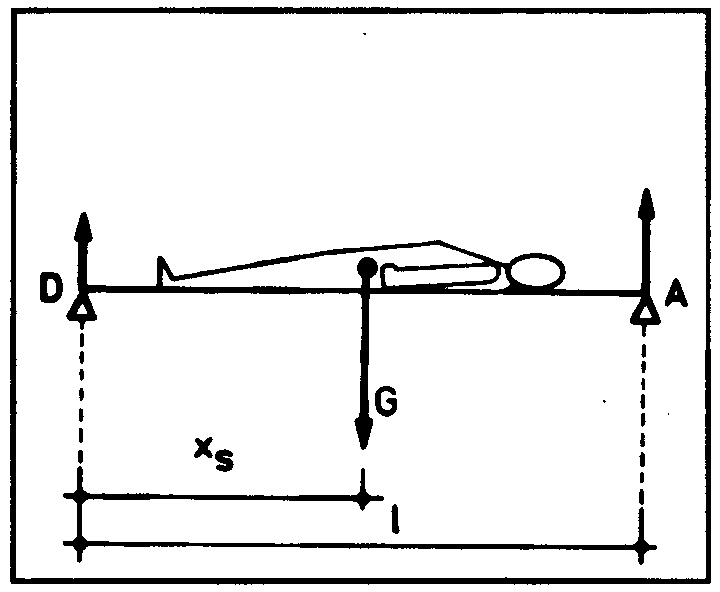 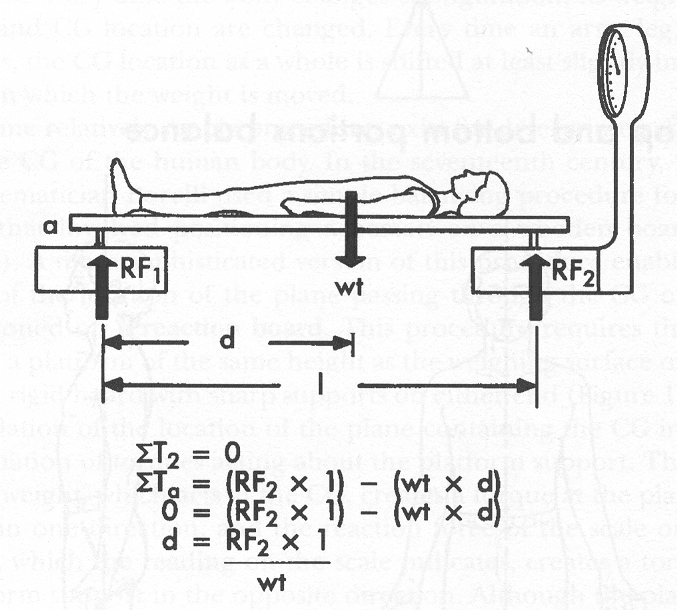 9
Προσδιορισμός ΚΒΣ στον επιμήκη άξονα 2
Σε κατάσταση ισορροπίας :
     Ως προς το σημείο περιστροφής D, θα πρέπει το σύνολο των ροπών (δύναμη του βάρους G, δύναμη στο σημείο Α) να είναι ίσο με μηδέν.

     G . Xs - A . I = 0
     Xs = (A / G) . I

Όταν είναι γνωστή η δύναμη του βάρους  G (σωματικό βάρος), μπορούμε να μετρήσουμε την απόσταση Xs και να προσδιορίσουμε τη θέση του ΚΒΣ στον επιμήκη άξονα.
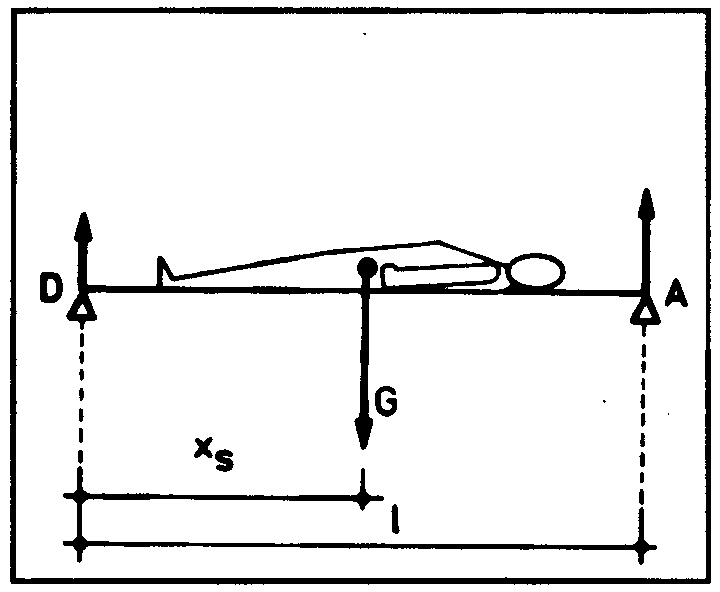 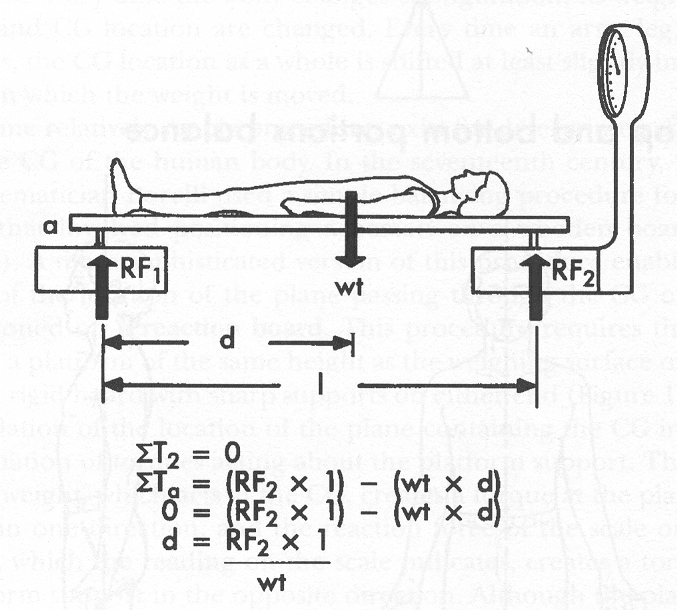 10
Προσδιορισμός ΚΒΣ στο εγκάρσιο επίπεδο 1
Ύπαρξη δύο συντεταγμένων.
Χρησιμοποιείται συνήθως μια τριγωνική επίπεδη επιφάνεια, σε σχήμα ισόπλευρου τριγώνου, στηριζόμενη στα σημεία Α, Β, C.
Σε ένα από αυτά τα σημεία (π.χ. στο C) δεν μετρούμε τη δύναμη, ενώ στα άλλα δύο Α και Β μετρούμε τις εφαρμοζόμενες κάθετες δυνάμεις τοποθετώντας ζυγαριές.
Στην επίπεδη επιφάνεια τοποθετείται ο δοκιμαζόμενος σε μια θέση, στην οποία θέλουμε να υπολογίσουμε το ΚΒΣ.
Επίσης μπορούμε να επιλέξουμε θέσεις του σώματος από φιλμ.
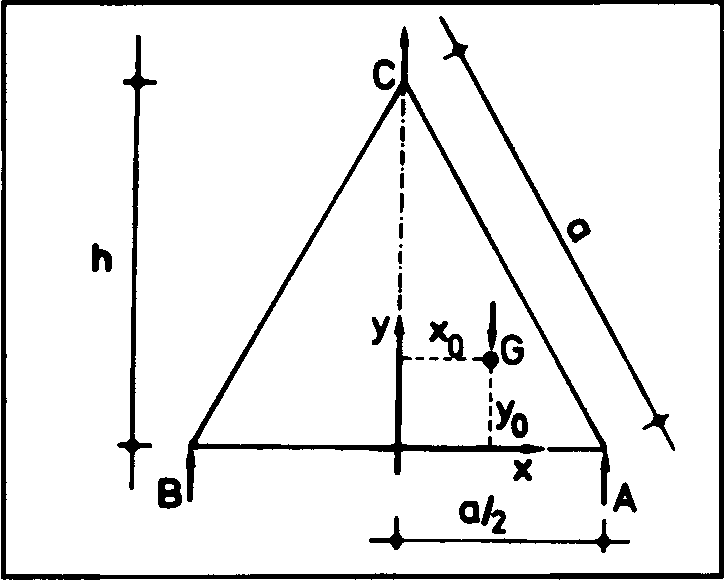 11
Προσδιορισμός ΚΒΣ στο εγκάρσιο επίπεδο 2
Ισχύουν οι προϋποθέσεις ισορροπίας :
G (h-yo) - (A+B)h = 0
G . Xo + (B . α/2) - (A . α/2) = 0

Έτσι οι συντεταγμένες του ΚΒΣ δίνονται από τις σχέσεις :
     Xo = α/2 . [(A-B)/G] 
     (όταν Β>Α, Χο<0)
     Yo = h . (G - A - B) / G

Γνωρίζοντας τη δύναμη του βάρους G και υπολογίζοντας τα Α και Β μπορούμε να υπολογίσουμε τη θέση του ΚΒΣ στο επίπεδο.
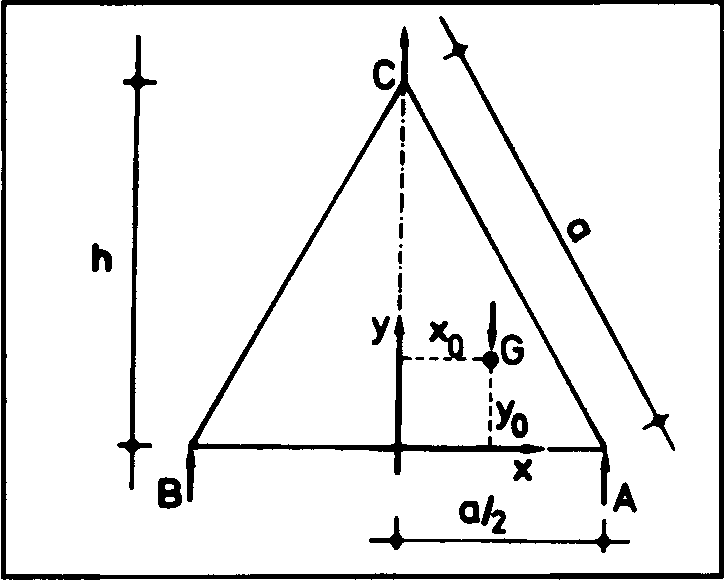 12
Προσδιορισμός ΚΒΣ στο εγκάρσιο επίπεδο 3
Η θέση του ΚΒΣ είναι διαφορετική από άτομο σε άτομο, και μεταξύ των άλλων εξαρτάται και από την κατασκευή και την πυκνότητα του σώματος, καθώς και από την κατανομή των ιστών του.
Τα σφάλματα που διαπράττονται σε αυτή τη μέθοδο προσδιορισμού του ΚΒΣ οφείλονται:
1) Στην ασταθή διατήρηση της συγκεκριμένης θέσης
2) Στη μετατόπιση των μαλακών μορίων και υγρών του σώματος στο οριζόντιο επίπεδο, λόγω της στροφής του σώματος κατά 900
3) Στη διαφοροποίηση του μυϊκού τόνου (στατική θέση, σε διαφορετική κατεύθυνση με την πραγματική ως προς τη βαρύτητα)
13
Αδυναμία εφαρμογής της πειραματικής μεθόδου
1) Όταν δεν έχουμε στη διάθεσή μας τον δοκιμαζόμενο (στους αγώνες).

2) Οι στατικές θέσεις του σώματος δεν μπορούν να αποδοθούν ικανοποιητικά ή αποδίδονται μόνο εν μέρει (π.χ. τρισδιάσταση κίνηση).

3) Ο αριθμός των θέσεων του σώματος που θέλουμε να εξετάσουμε είναι πολύ μεγάλος (π.χ. μεταβολή του ΚΒΣ στο πέρασμα των εμποδίων).

Λύση δίνει η εφαρμογή της αναλυτικής μεθόδου, που βασίζεται στη μοντελοποίηση των επιμέρους μαζών και της θέσης του ΚΒ των επιμέρους μελών του σώματος, τα οποία λαμβάνονται υπόψη ως συμπαγή και άκαμπτα μέρη του σώματος.
14
Ανθρωπομετρικά δεδομένα
15
Ανθρωπομετρικά δεδομέναΕπιμέρους μάζες - Ποσοστιαία απόσταση των ΚΜ των μελών
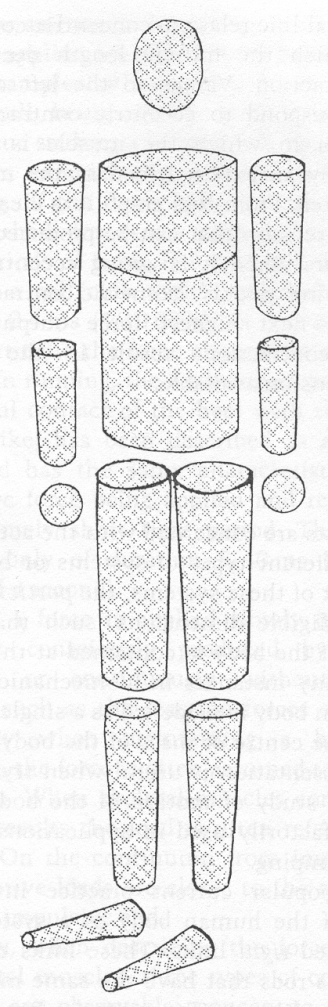 16
Αναλυτική μέθοδος
Το ΚΒΣ προσδιορίζεται από τις μάζες και τη θέση το ΚΒ των μελών από τα οποία απαρτίζεται το σώμα.

Προϋπόθεση είναι η ύπαρξη ανθρωπομετρικών στοιχείων για το μήκος των μελών, τη θέση του ΚΒ του κάθε μέλους σχετικά με τα άκρα του μέλους, την ολική μάζα του ατόμου και τη σχέση της επιμέρους μάζας του κάθε μέλους σχετικά με τη συνολική μάζα του ατόμου.

Η μέθοδος εφαρμόζεται όταν χρησιμοποιούμε φιλμ ή βίντεο για κινηματική ανάλυση.

Η θέση ενός μέλους του σώματος (π.χ. μηρός) προσδιορίζεται από τις συντεταγμένες του κοντινού (proximal) σημείου (ισχίο) και τις συντεταγμένες του μακρινού (distal) σημείου (γόνατο), συντεταγμένες ως προς κάποιο σημείο αναφοράς.
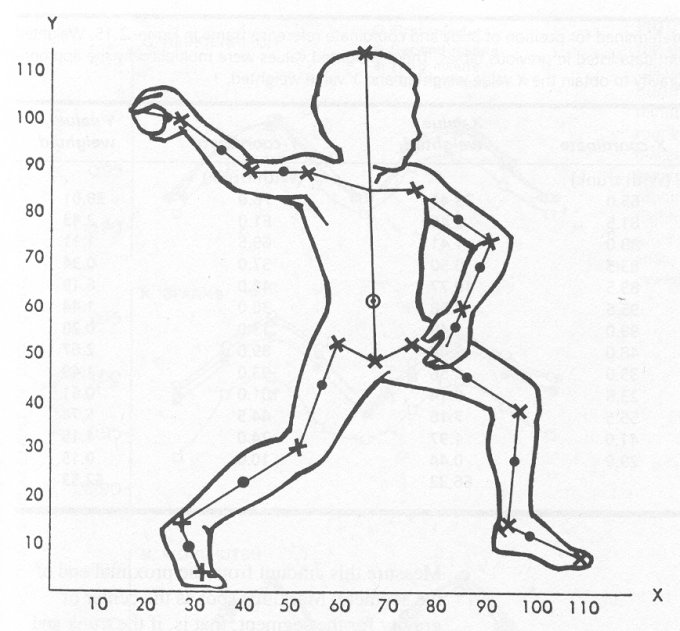 17
Αναλυτική μέθοδος
Το ΚΒΣ προσδιορίζεται από τις μάζες και τη θέση το ΚΒ των μελών από τα οποία απαρτίζεται το σώμα.

Προϋπόθεση είναι η ύπαρξη ανθρωπομετρικών στοιχείων για το μήκος των μελών, τη θέση του ΚΒ του κάθε μέλους σχετικά με τα άκρα του μέλους, την ολική μάζα του ατόμου και τη σχέση της επιμέρους μάζας του κάθε μέλους σχετικά με τη συνολική μάζα του ατόμου.

Η μέθοδος εφαρμόζεται όταν χρησιμοποιούμε φιλμ ή βίντεο για κινηματική ανάλυση.

Η θέση ενός μέλους του σώματος (π.χ. μηρός) προσδιορίζεται από τις συντεταγμένες του κοντινού (proximal) σημείου (ισχίο) και τις συντεταγμένες του μακρινού (distal) σημείου (γόνατο), συντεταγμένες ως προς κάποιο σημείο αναφοράς.
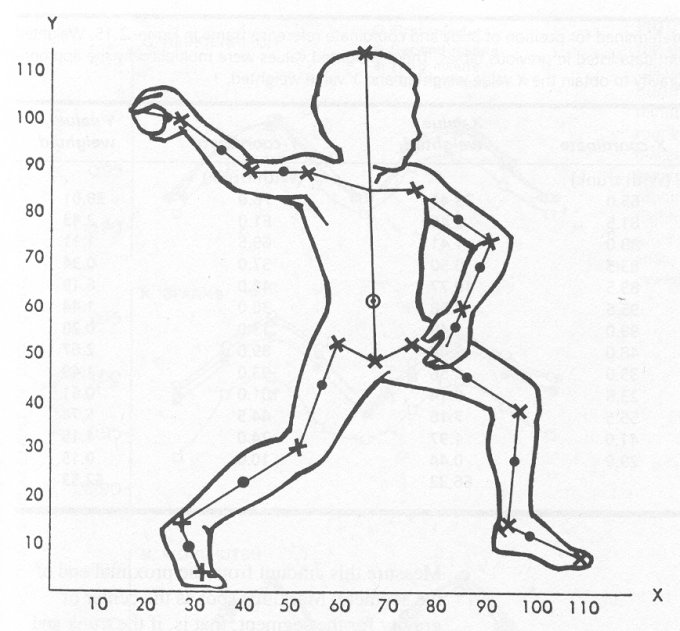 18
Εύρεση του ΚΒ δύο μελών 1
Θέλουμε να βρούμε τη θέση του ΚΒ (συντεταγμένες του) των δύο μελών του σώματος.
Έστω οι συντεταγμένες των τριών σημείων είναι :
    (ΧΑ, ΥΑ) = (30cm , 50cm) 
    (ΧΒ, ΥΒ) = (10cm , 20cm)
    (ΧΓ, ΥΓ) = (60cm , 0cm

LAB = [(XB-XA)2+(YB-YA)2]1/2  = 
               [(10-30)2+(20-50)2]1/2 = 36,06 cm
LBΓ = [(XΓ-XΒ)2+(YΓ-YΒ)2]1/2  = 
               [(60-10)2+(00-20)2]1/2 = 53,85 cm

Αν ΑΒ=10,8 Kg και ΒΓ=7,2 Kg η συνολική μάζα των δύο μελών είναι Μ=18 Kg.To ΑΒ έχει το 60% και το ΒΓ το 40% της συνολικής μάζας Γ.
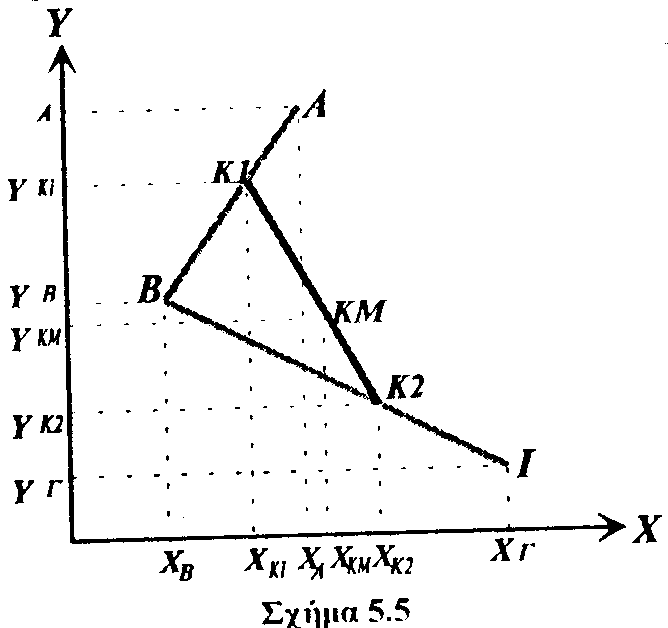 19
Εύρεση του ΚΒ δύο μελών 2
Για τον προσδιορισμό του ΚΒ των δύο μελών απαιτείται η γνώση του ΚΒ του κάθε μέλους (πλατφόρμα αντίδρασης).
Έστω ότι Κ1 το ΚΒ του ΑΒ και ότι απέχει 16 cm από το Α (0,44 του μήκους του ΑΒ) και Κ2 το ΚΒ του ΒΓ και ότι απέχει 35 cm από το Β (0,65 του μήκους του ΒΓ).

Οι συντεταγμένες των Κ1 και Κ2 είναι (ΧΚ1, ΥΚ1) και (ΧΚ2, ΥΚ2) αντίστοιχα. Έτσι από το θεώρημα του Θαλή για τα ευθύγραμμα τμήματα που τέμνονται από παράλληλες ευθείες προκύπτει :
     ΧΚ1 = ΧΑ- (ΧΑ - ΧΒ) . 0,44 = 21,2cm
     ΥΚ1 = ΥΑ- (ΥΑ - ΥΒ) . 0,44 = 36,8cm
     ΧΚ2 = ΧΒ- (ΧΒ - ΧΓ) . 0,65 = 42,5cm
     ΥΚ2 = ΥΒ- (ΥΒ - ΥΓ) . 0,65 = 7,0cm
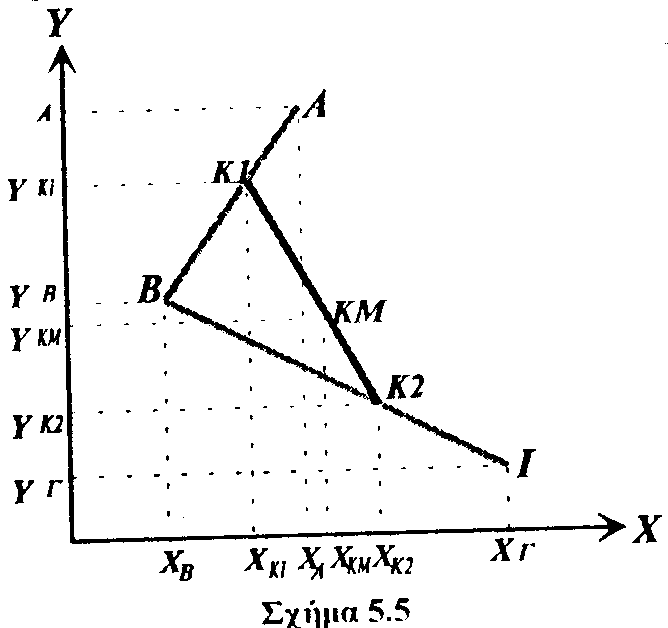 20
Εύρεση του ΚΒ δύο μελών 3
Το πρόβλημα συνίσταται στην εύρεση του ΚΒ δύο γνωστών σημειακών μαζών Κ1 = 10,8 Kg και Κ2 = 7,2 Kg με συντεταγμένες (ΧΚ1, ΥΚ1) = (21,2cm, 36,8cm ) για την πρώτη και (ΧΚ2, ΥΚ2) = (21,2cm, 36,8cm ) για τη δεύτερη.
Αν το σημείο ΚΜ είναι το ΚΒ ή το Κέντρο Μάζας των δύο μελών με συντεταγμένες (ΧΚΜ, ΥΚΜ) τότε οι ροπές σε κάθε άξονα γύρω από το ΚΜ είναι ίσες με μηδέν και ισχύει :
     ΧΚΜ = ΧΚ1 . (Κ1/Μ) + ΧΚ2 . (Κ2 / Μ) =(21,2 . 0,6) + (42,5 . 0,4) = 29,72 cm
     YΚΜ = YΚ1 . (Κ1/Μ) + YΚ2 . (Κ2 / Μ) =(36,8 . 0,6) + (7,0 . 0,4) = 24,88 cm
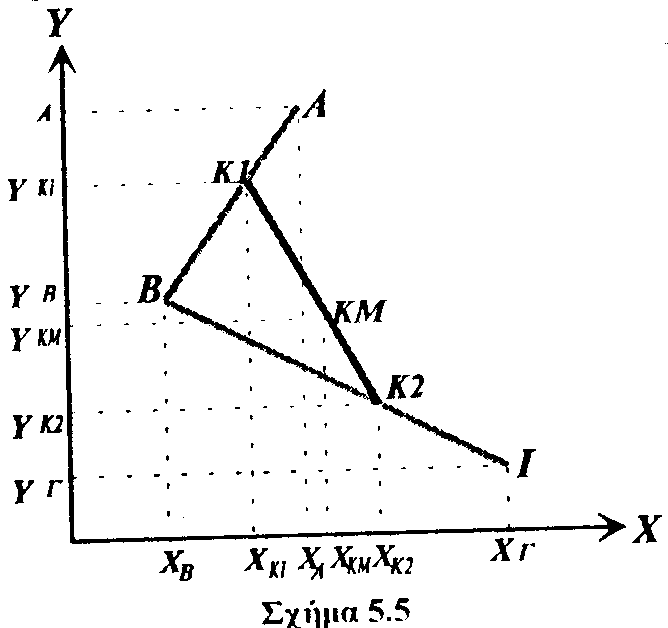 21
Γενικός τύπος προσδιορισμού του ΚΒΣ
C K.M. = Σ [ Pi - (Pi - Di) . qi ] . mi 
    όπου i = 1 έως n
22
23
24
Εφαρμογές 1
Να προσδιοριστεί η θέση του ΚΜ του μηρού, όταν οι συντεταγμένες των άκρων του είναι για το κοντινό (0.45 m, 0.78 m) και για το μακρινό (0.41 m, 0.47 m).

Λύση
     Σύμφωνα με τα δεδομένα του Dempster η απόσταση της θέση του ΚΜ του μηρού από το κοντινό σημείο είναι ίση με το 43.3% (0.433) του μήκους του μέλους (του μηρού).
     Επομένως στο γενικό τύπο Pi - ((Pi - Di) . qi), όπου q βάζουμε 0.433 και όπου P και D τις συντεταγμένες (ξεχωριστά για Χ και Υ) του κοντινού και μακρινού σημείου αντίστοιχα:

     Χ = 0.45 – ((0.45 – 0.41) * 0.433) = 0.4327
     Υ = 0.78 – ((0.78 – 0.47) * 0.433) = 0.645

     Άρα η θέση του ΚΜ του μηρού είναι (Χ,Υ) = (0.4327, 0.645)
25
Εφαρμογές 2
Αν το βάρος του ατόμου είναι G = 800 N, το μήκος της σανίδας είναι Ι = 2 m, και η ένδειξη του βάρους στη ζυγαριά στο σημείο Α (μετατροπή των Kg σε N) είναι Α = 396 Ν, να προσδιοριστεί η θέση του ΚΜΣ (η τιμή Χs).

Λύση 
     Για να ισορροπεί το σύστημα πρέπει:
     G . Xs - A . I = 0
     Οπότε Xs = (A / G) . I = (396 Ν / 800Ν) * 2 m
                 Xs = 0.99 m

     Άρα το ΚΜΣ βρίσκεται σε απόσταση 99 cm από το άκρο D.
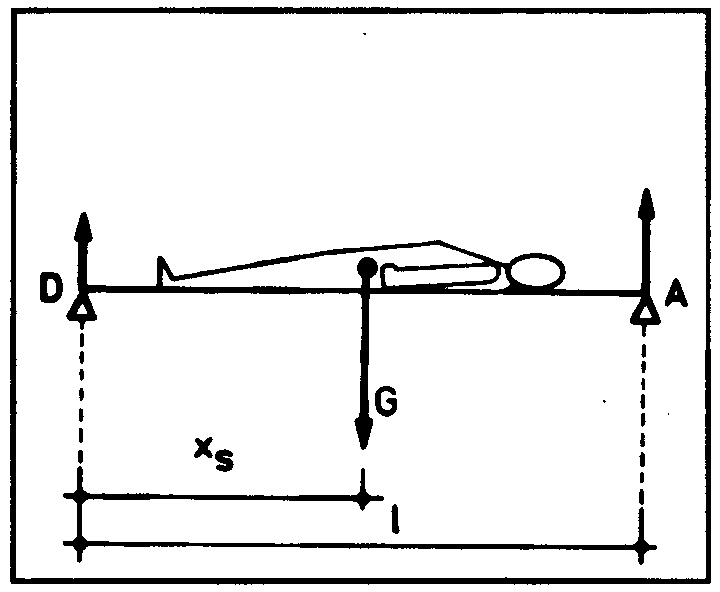 26
Θέματα για συζήτηση ή μελέτη
Ποιες είναι οι συντεταγμένες του ΚΜ ενός μέλους με κοντινό σημείο (2.3, 4.1) και μακρινό σημείο (3.5, 5.2) αν το ΚΜ βρίσκεται σε απόσταση ίση με το 39% του μήκους του μέλους από το κοντινό σημείο του μέλους;

Ένας δοκιμαζόμενος τοποθετείται σε ύπτια κατάκλιση πάνω σε επίπεδη επιφάνεια (σανίδα αντίδρασης), υιοθετεί κάποια πόζα (στάση του σώματος) και θέλουμε να προσδιορίσουμε τη θέση του ΚΜΣ. Αν D η σταθερή βάση της σανίδας και στην Α άκρη υπάρχει η ζυγαριά, καταγράφουμε ως αρχικά δεδομένα: βάρος G = 650 Ν, μήκος της DA= 2,5 m και δύναμη αντίδρασης στο D = 425 N. Ποια λοιπόν η απόσταση του ΚΜ από το σταθερό άκρο Α (Χs = ;).
27
Βιβλιογραφία
Κόλλιας Η. (1997). Βιοκινητική της αθλητικής κίνησης. Θεσσαλονίκη.
Τσαρούχας Λ. (1983) Βιομηχανική αθλητικών κινήσεων, Αθήνα.
Φωτεινόπουλος Β. Μηχανική. Εκδόσεις Βλάσση, Αθήνα.
Baumann W. (1996). Βασικές αρχές της βιομηχανικής των αθλητικών κινήσεων. Εκδόσεις Σάλτο, Θεσσαλονίκη.
Abernethy B., Kippers V., Mackinnon L.T., Neal R.J., Hanrahan S. (1997). The Biophysical Foundations of Human Movement. Human Kinetics, Champaign, IL.
Adrian M.J., Cooper J.M. (1995). Biomechanics of Human Movement. Brown & Benchmark Publishers, IA, USA.
Cavanagh P.R. (1990). Biomechnics of Distance Running. Human Kinetics, Champaign, IL.
Hall S.J. (1995). Basic Biomechanics. McGraw-Hill Companies, USA.
Hamill J., Knutzen K.M. (1995). Biomechanical Basis of Human Movement. Williams & Wilkins, PA, USA.
28
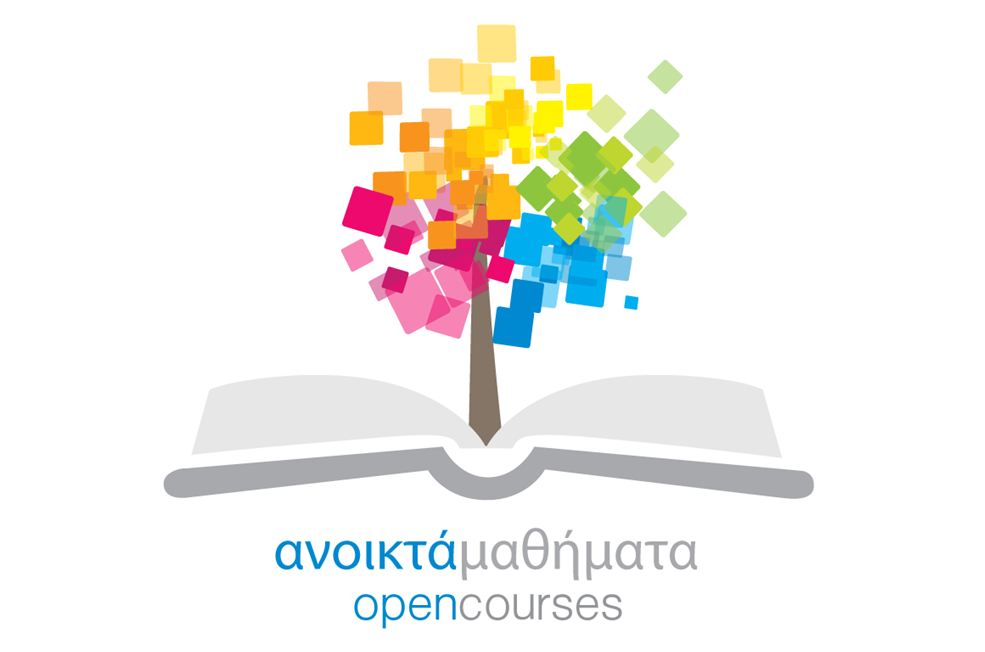 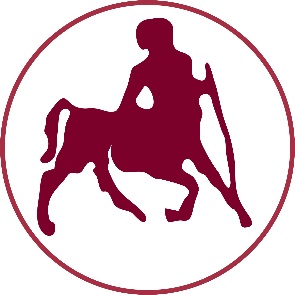 ΠΑΝΕΠΙΣΤΗΜΙΟ ΘΕΣΣΑΛΙΑΣ
Τέλος Ενότητας
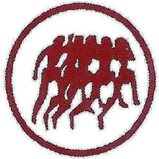 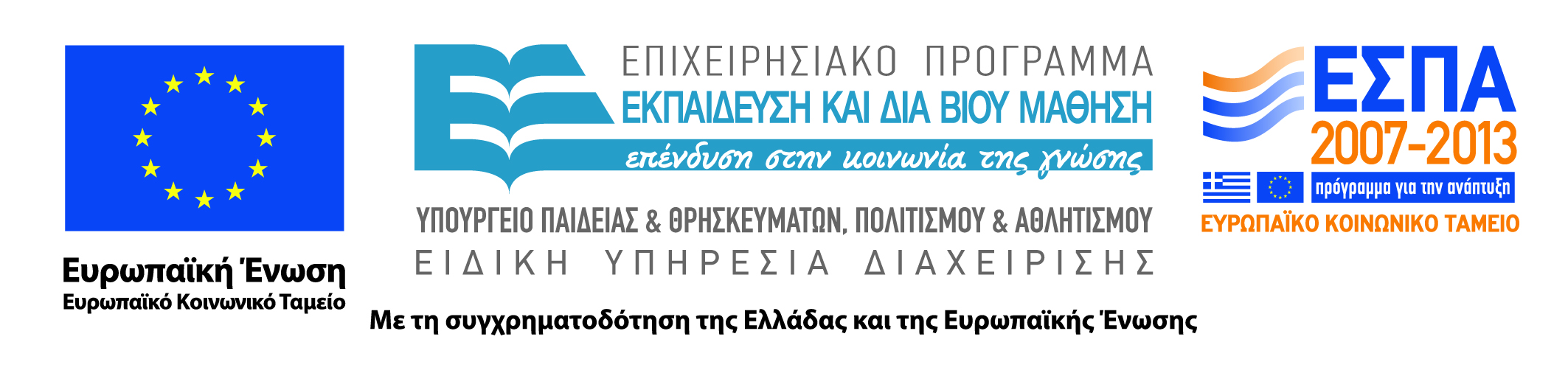 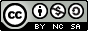